Psychologie a internet
Anonymita a chování na internetu
Téma: anonymita online
Anonymita – často skloňovaná s ohledem na dění v online prostředí

Odráží jeden aspekt který odlišuje online a offline prostředí
Téma: anonymita online
Anonymita – často skloňovaná s ohledem na dění v online prostředí

Odráží jeden aspekt který odlišuje online a offline prostředí

Odlišuje? Částečně….a jen někdy
Anonymita – interdisciplinární koncept
Psychologie
Mediální a komunikační studia
ICT oblast (a HCI)
Právo
Koncept anonymity
Termín známý už dekády zpět

Výzkum skupinového chování a deindividuace

V 90. letech – mediovaná komunikace (ale studie i mnohem dříve)
GDSS - Group Decision Support Systems
Definice anonymity?
Scott (Anonymous; 1998): „the degree to which the identity of a message source is unknown and unspecified“ (p. 387)

Pinsonneault & Heppel (1998): “the  inability of group members to identify the origin of messages they receive  and  the  destination  of  messages  they  send”  (p.  90) 

Velmi často jako „negace“ identity – absence jakéhokoli vodítka k identitě
Jak uchopit anonymitu?
Scott (1998): 
physical anonymity  - the physical separation from the source
discoursive anonymity - inability to link information and true identity of the source

source specification - the extent to which a message source is distinguished from other possible sources; comments are attributed to a specific individual to instances where no individual can be connected (také link jen ke skupině)
source knowledge - the degree of familiarity between the source and the receiver and may range from the two being complete strangers to being close friends
Hayne & Rice (1997)
„Technická" a „sociální" anonymita

Technická: "occurs when any meaningful identifying information about others (or yourself) is removed from any material exchange  (p.432)
Sociální: "occurs  when  users  actually  perceive  others  (and  perhaps  even oneself ) to be deindividuated or unidentifiable, perhaps because they do not perceive any cues or contexts available to use in attributing the identities of others in relating multiple message" (p.432)
Jak jsou propojeny?
Kritický přístup ke konceptu
Anonymous“ ( = Scott:) on anonymity (1998)
Scott & Rains, 2020
Pinsonneault & Heppel (1998)

Problémy:
Dichotomické chápání
Multidimensionalita
Anonymita koho?
Vnímaná anonymita (problém zůstává dodnes)
Jaká anonymita? 

Walther, 2015 – vnímaná anonymita v procesu komunikace (změny)
Jak uchopit anonymitu?
Diskutované dopady anonymity
Na chování
Antisociální projevy – zvýšená agrese
Prosociální chování – dvojí efekt (pozitivní i negativní)
Sebe-odkrývání (self-disclosure)

Jak to je vysvětlováno?
Equalization hypothesis
Dubrovsky et al. (1991) 

Anonymita - internet vytváří podmínky které smazávají rozdíly, např. týkající se sociálního statusu
Online disinhibice
Suler (2004)

Anonymita jako jeden ze šesti rysů online prostředí
+ neviditelnost, distanc, solipsistická introjekce, asynchronní komunikace, smazávání statusových nerovností

Podporuje disinhibované chování  (toxické i benigní)
Anonymita v psychologických teoriích
Deindividuace – (Festinger, 1952; Zimbardo, 1970) anonymita ústí v „ztrátu individuality“a tím pádem v disinhibované chování
Snížení schopnosti sebepozorování a sebeposuzování
I pozitivní dopady!
Self-awareness
private self:  personal beliefs, hidden inner feelings, thoughts, memories 
public self: overt displays such as physical appearance, table manners, and accent.

Pinsonneault & Heppel (1998): „Public self-awareness involves attention to oneself as a social object and concerns appearance and the impressions made in social  situations“. 
Důležité:  jak jsme hodnoceni druhými 
Lowering public self-awareness reduces concerns with social standards, conformity, and social evaluation.  People are aware of their actions but they do not expect to suffer any negative consequences 
PuSA: determined by accountability cues, or the extent to which people  think they will be held accountable for their actions.
group size, similarity of group members or knowledge of others, recording, number of observers, proximity, diffused responsibility, and anonymity

it is the perception of whether the offered condition adequately frees individuals from social evaluation that really makes people feel anonymous and behave accordingly
anonymity has been found to interact with other situational factors, making its relation to disinhibition quite unpredictable and complex
SIDE – social identity model of deindividuation effects
Anonymita – v rámci výzkumu hlavně vizuální – podporuje depersonalizaci
Kognitivní komponenta: více salientní sociální identita = inklinace k chování v rámci sociální skupiny a jejích norem
when a social identity is already salient (i.e., when people define themselves as members of a group rather than as individuals), visual anonymity can actually enhance group salience and its related effects(group identification).
visual anonymity obscures personal features and interpersonal differences and thereby diminishes the relative importance of interpersonal concerns in favor of a focus on the known or emergent characteristics of the group as a whole. Provided a common identity is available, anonymity thus increases the salience of group identity and group identification
Postmes, T., Spears, R., Sakhel, K., & De Groot, D. (2001). Social influence in computer-mediated communication: The effects of anonymity on group behavior. Personality and Social Psychology Bulletin, 27(10), 1243-1254.
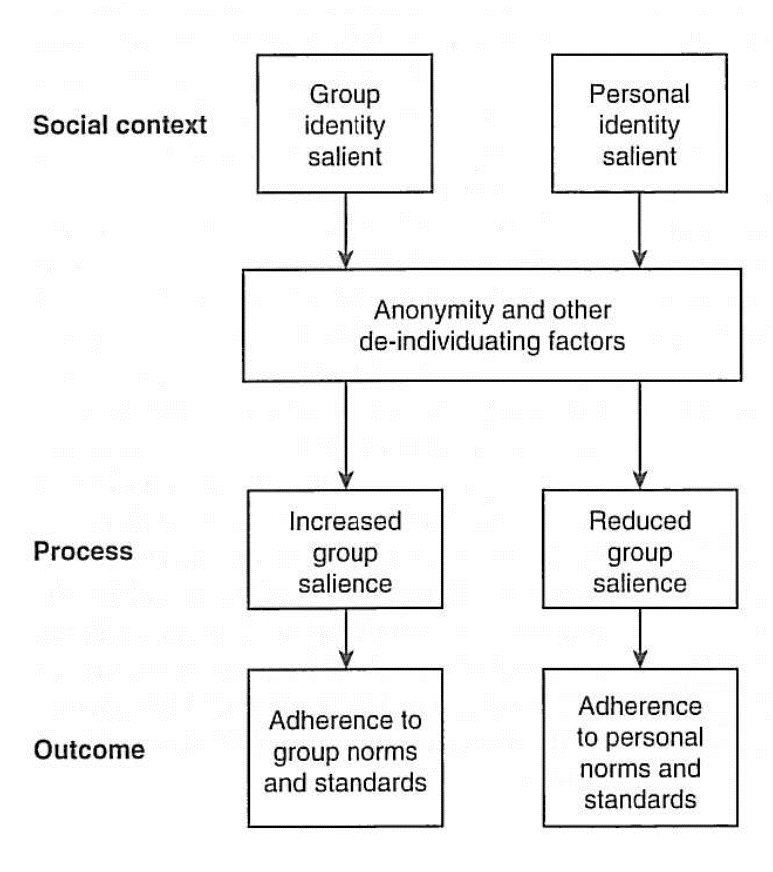 Anonymita online…dnes?
Charakter online prostředí
Sociální sítě a prolínání online a offline života
Habituace na informační prostředí
Co „tvoří“ (a „boří“) anonymitu v CMC?
„Co je online a jak?“
Charakter komunikace – Vizuál? Text?
Vodítka k identitě – profil? Informace v textu?

„S kým interagujeme?“
 charakter vztahu – existující blízkost, anticipace kontaktu

„Kdo jsme?“
Individuální faktory – např. tendence k sebe-odkrývání, anxieta vztažená k CMC, hranice soukromí
Anonymita ve výzkumu
Jak ji měříme?

Experimenty: Anonymita jako podmínka: ne/vizuál, profil s informacemi a bez
Obsahová analýza: kódování identifikujících informací (faktických či personálních)
Dotazníky: Otázky na anonymitu – vnímaná, na základě publikovaných informací
Slabá místa?
Anonymita ve výzkumu
Problémy metody 
anonymita výzkumu anonymity
redukce anonymity na konkrétní podmínku
dichotomizující chápání

Efekty nejsou jednoznačné – i když zjištění podporují efekt anonymity na chování
Často jako moderační efekt

Potřeba zapojit více vysvětlujících faktorů – PROČ anonymita má daný efekt?
Ukázky výzkumu
Na antisociální chování – kyberšikana a flaming
Podpora v rámci komunit - prezentace
Barlett, C. P., Gentile, D. A., & Chew, C. (2016). Predicting cyberbullying from anonymity. Psychology of Popular Media Culture, 5(2), 171–180.
Předpoklad: Suler a disinhibice
Anonymity subscale of the Attitude and Strength Differential Scale (Barlett & Gentile, 2012), five items: 1 strongly disagree – 2 strongly  agree
Sending  mean  e-mails  or  text  messages is  easy  to  do  because  I  am  not  face-to-face with the other person.
I  feel  comfortable  sending  mean  text messages or e-mails to anybody no matter if I know them or not. 
I  join  Facebook  or  MySpace  groups  that are  mean  to  someone  I  do  not  know  be-cause  my  friends  are  members  of  that group. 
I  am  less  likely  to  send  mean  e-mails  or text  messages  if  my  name  can  be  identified. 
Mean  e-mails  or  text  messages  that  do not have my name attached to them are easy to forward on to others.
Lapidot-Lefler, N., & Barak, A. (2012). Effects of anonymity, invisibility, and lack of eye-contact on toxic online disinhibition. Computers in human behavior, 28(2), 434-443.
2 (anonymity/non-anonymity) * 2 (visibility/invisibility) * 2 (eye-contact/absence of eye-contact) factorial experimental design
Anonymity: assigning the participants random aliases, with no further identification
Non-anonymity: first name, surname, gender, age, place of residence, major field of study, and job held if employed
Visibility: webcam (od ramen)
eye-contact – kamera u očí, žádost o udržování kontaktu
Messenger – diskuse „life-saving drug dilemma“
Kódování rozhovoru (výhrůžky, negativní atmosféra, flaming) + self-report (flaming)
When eye-contact was enforced, participants experienced fewer occurrences of flaming and fewer threats than when there was no eye-contact
Anonymity, however, produced a significant main effect for one measure only (i.e., threats)
Similarly, visibility exerted a significant main effect on a single measure only (i.e., negative atmosphere).
the anonymity x visibility interaction revealed insignificant effects, whereas both visibility x eye-contact and anonymity x eye-contact interactions produced several significant effects.
Flaming - celkový
Nejvíce: anonymous and invisible participants who had no eye-contact (M= 75.95). 
Nejméně: anonymity, invisibility conditions + eye-contact (M= 49.32). 
Hlavní efekt očního kontaktu
Interakce: v podmínce anonymity bez kontaktu vyšší flaming než s kontaktem

online sense of unidentifiability